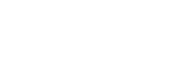 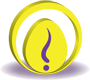 ЦЕНТР ДОКТОРА БУБНОВСКОГО
Осанка – подарок природы или наказание?

Васильева Е.А.
главный врач
ЗДОРОВЬЕ В ДВИЖЕНИИ
8 (3452) 670-100
www.Kinesis72.ru
©2015г.
ЦЕНТР ДОКТОРА БУБНОВСКОГО
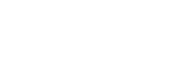 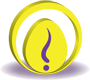 В ТЮМЕНИ
Осанка — это привычное положение вертикально расположенного тела человека, обусловленное двигательным стереотипом, скелетным равновесием и мышечным балансом. 
	Основная задача осанки – предохранение опорно-двигательной системы человека от перегрузок и травм за счет оптимального баланса мышц и выравнивания сегментов тела.
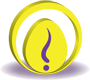 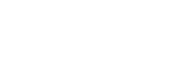 ЦЕНТР ДОКТОРА БУБНОВСКОГО
В ТЮМЕНИ
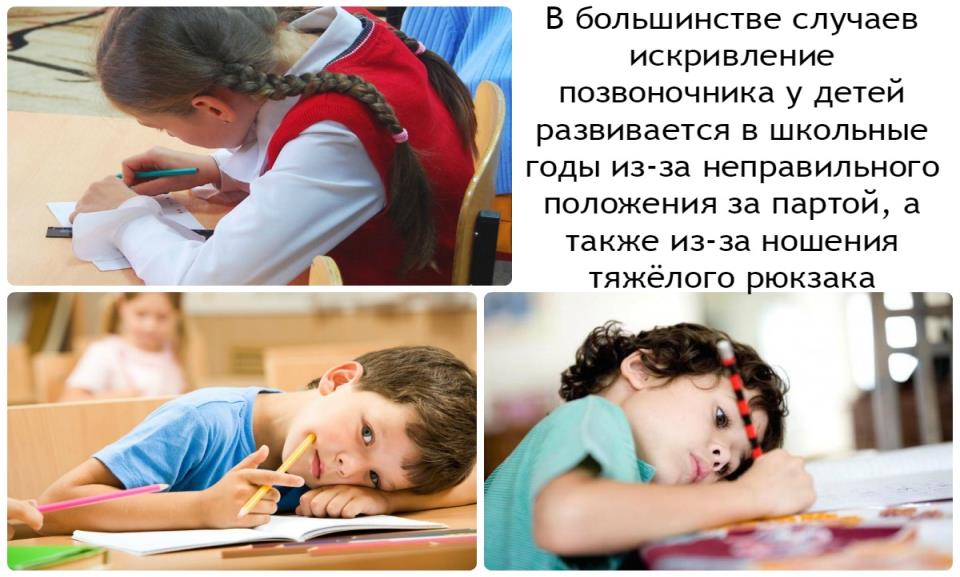 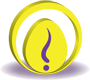 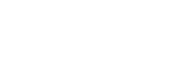 ЦЕНТР ДОКТОРА БУБНОВСКОГО
В ТЮМЕНИ
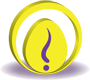 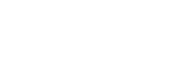 ЦЕНТР ДОКТОРА БУБНОВСКОГО
В ТЮМЕНИ
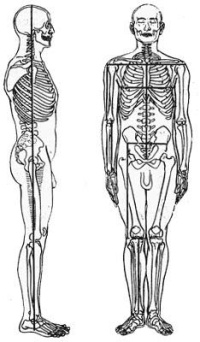 Признаки правильной осанки:
Вертикальность туловища;
Развернутая грудная клетка;
Отведенные плечи;
Близкое расположение лопаток;
Подтянутый живот
(Любое отклонение от вышеприведенных признаков свидетельствует о наличии патологии).
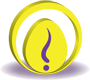 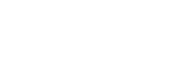 ЦЕНТР ДОКТОРА БУБНОВСКОГО
В ТЮМЕНИ
«Родителям на заметку»

Первые признаки нарушения осанки у ребенка:

Жалобы на боли в груди, спине, позвоночнике;
Быстрая утомляемость, слабость;
Нарушение внимания.

Существует 3 степени искривления позвоночника у детей:

1 степень – ребенок при желании может принять нормальную позицию, но в свободной позе прослеживается искривление позвоночной оси;
2 степень – деформация устраняется при висе на турнике или шведской стенке, и выпрямлении туловища;
3 степень – искривление остается при выпрямлении и висе ребенка на гимнастической штанге.
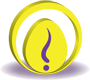 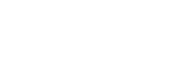 ЦЕНТР ДОКТОРА БУБНОВСКОГО
Нарушение осанки, даже в раннем возрасте, может привести к таким осложнениям как:
Ограничение диапазона движений;
Деформация грудной клетки и ребер;
Затрудненная работа сердца;
Головные боли;
Плохой аппетит;
Проблемы со зрением;
Ухудшение функций кишечника.
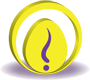 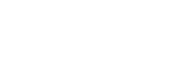 ЦЕНТР ДОКТОРА БУБНОВСКОГО
В ТЮМЕНИ
КАРТА ВАШЕГО ТЕЛА НА ПОЗВОНОЧНОМ СТОЛБЕ
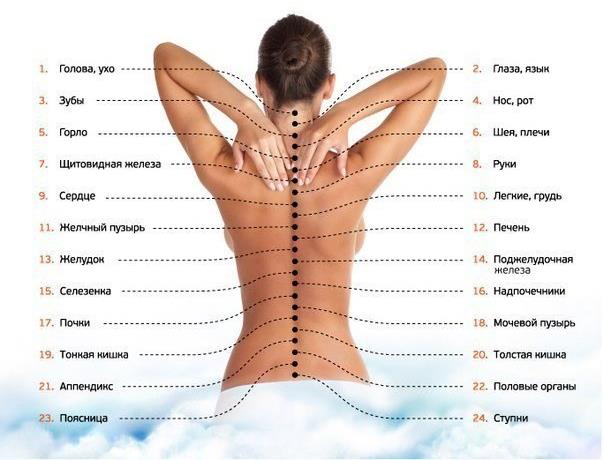 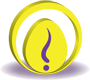 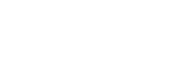 ЦЕНТР ДОКТОРА БУБНОВСКОГО
В ТЮМЕНИ
«ЛЕЧЕНИЕ И ПРОФИЛАКТИКА»

Выделяют 2 основных метода:

Специализированная гимнастика и комплексы физических упражнений;
Массаж. 

Важно! Выполнять физические упражнения до того, как появились первые признаки заболевания!
Будущее за медициной профилактической!
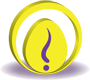 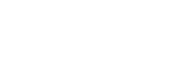 ЦЕНТР ДОКТОРА БУБНОВСКОГО
В ТЮМЕНИ
«СОЦИАЛЬНО ЗНАЧИМЫЕ ПРОЕКТЫ»


	В феврале 2013 г., в рамка реализации общероссийского проекта «Детские сады – детям», совместно с депутатами Тюменской областной думы, была разработана и  апробирована программа профилактики лечения «нарушения осанки» и «сколиоза» для детей среднего и старшего дошкольного возраста.

	В августе 2013 г. Были подведены первые итоги реализации совместного проекта. На территории МОУ ДДУ №50 были проведены открытые занятия, посвященные «Здоровому образу жизни».
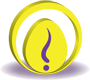 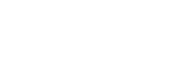 ЦЕНТР ДОКТОРА БУБНОВСКОГО
В ТЮМЕНИ
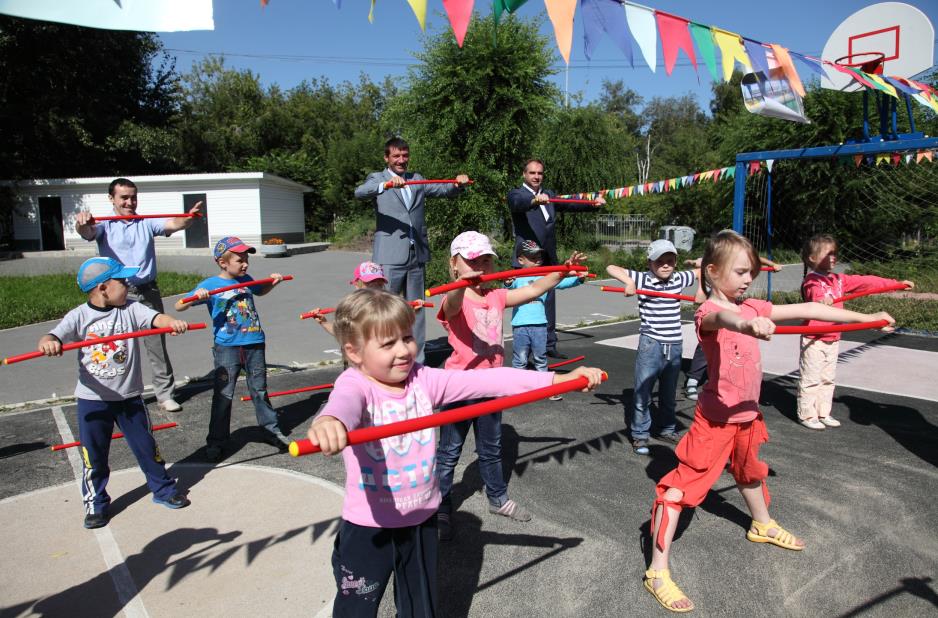 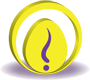 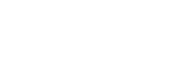 ЦЕНТР ДОКТОРА БУБНОВСКОГО
В ТЮМЕНИ
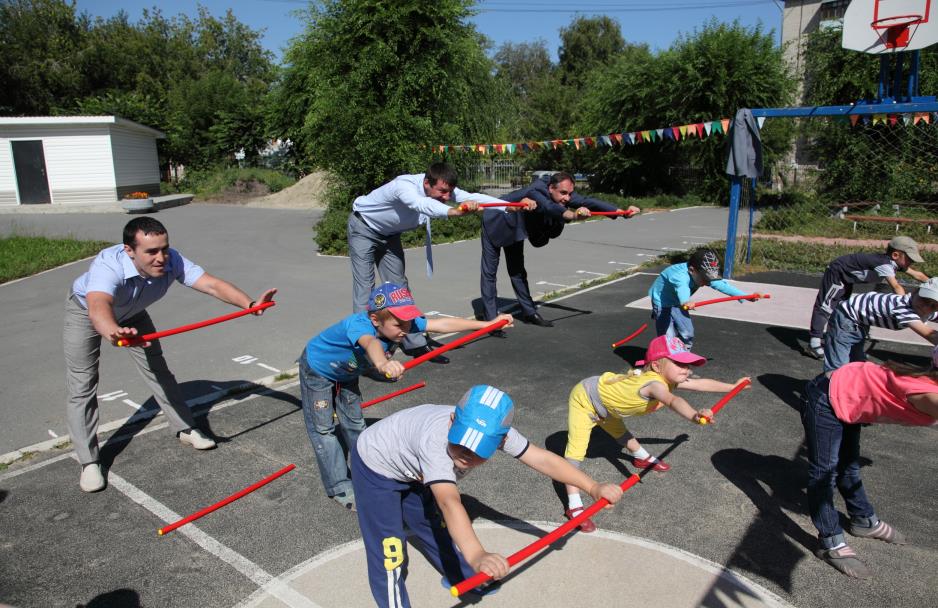 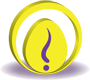 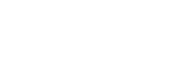 ЦЕНТР ДОКТОРА БУБНОВСКОГО
В ТЮМЕНИ
В июне – августе 2014 г., на базе  МАОУ СОШ № 66, совместно с Администрацией Тюменской области, была реализована  оздоровительно-профилактическая программа «Здоровая спина – аттестат без троек», для детей младшего школьного возраста.
	В сентябре 2014 г. были подведены итоги реализации проекта, все «юные» участники проекта были награждены памятными призами.
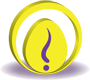 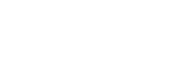 ЦЕНТР ДОКТОРА БУБНОВСКОГО
В ТЮМЕНИ
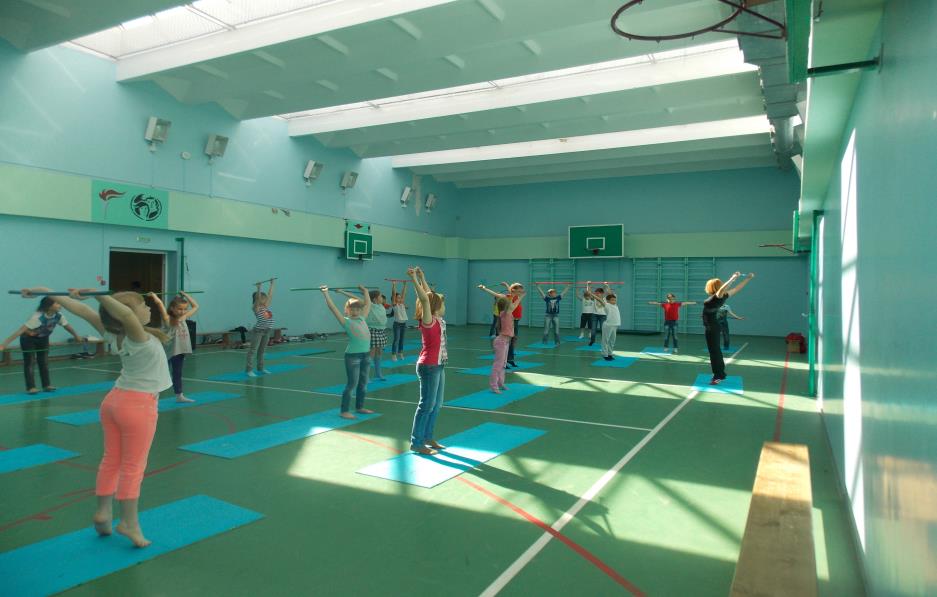 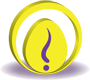 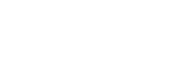 ЦЕНТР ДОКТОРА БУБНОВСКОГО
В ТЮМЕНИ
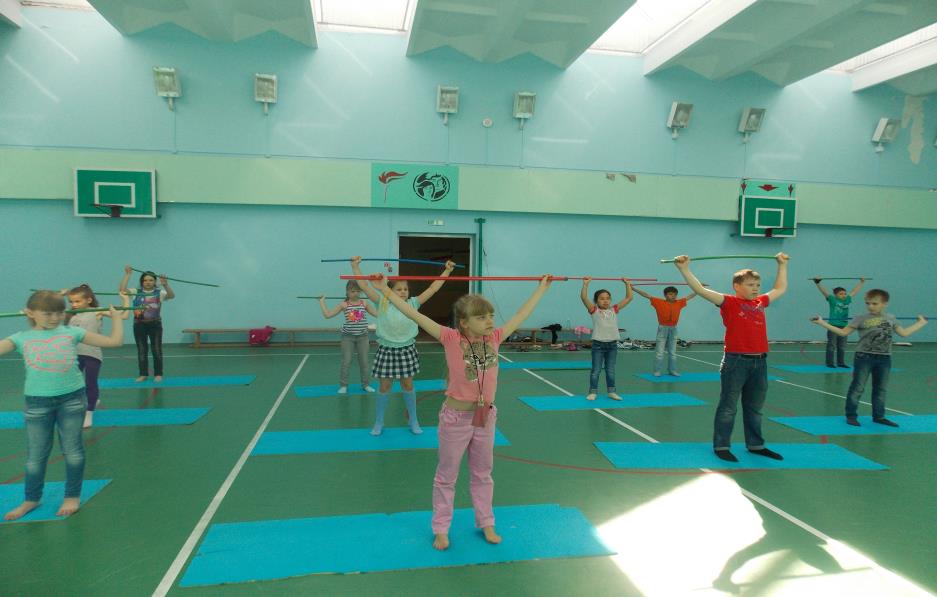 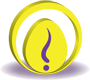 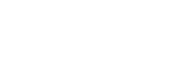 ЦЕНТР ДОКТОРА БУБНОВСКОГО
В ТЮМЕНИ
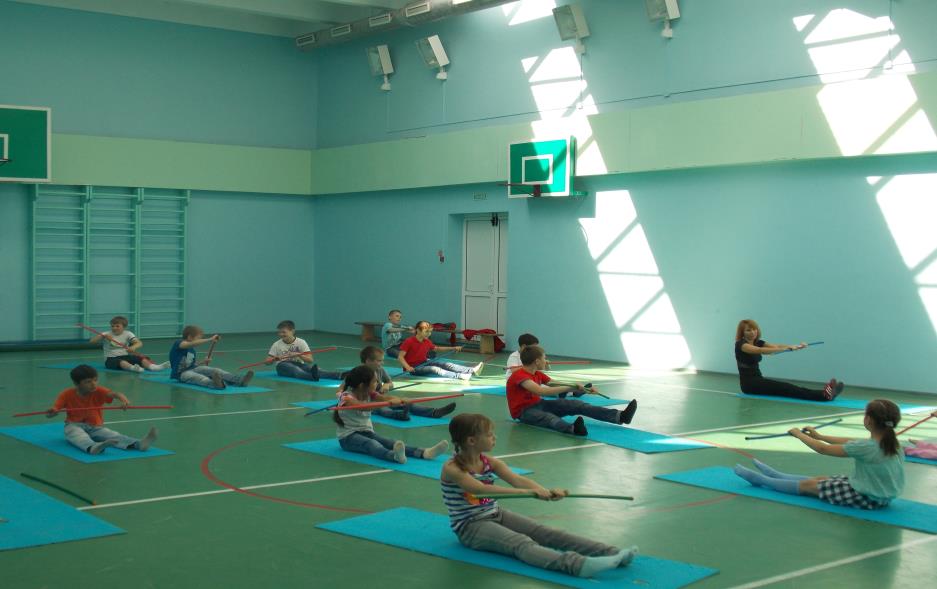 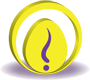 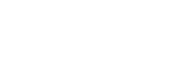 ЦЕНТР ДОКТОРА БУБНОВСКОГО
В ТЮМЕНИ
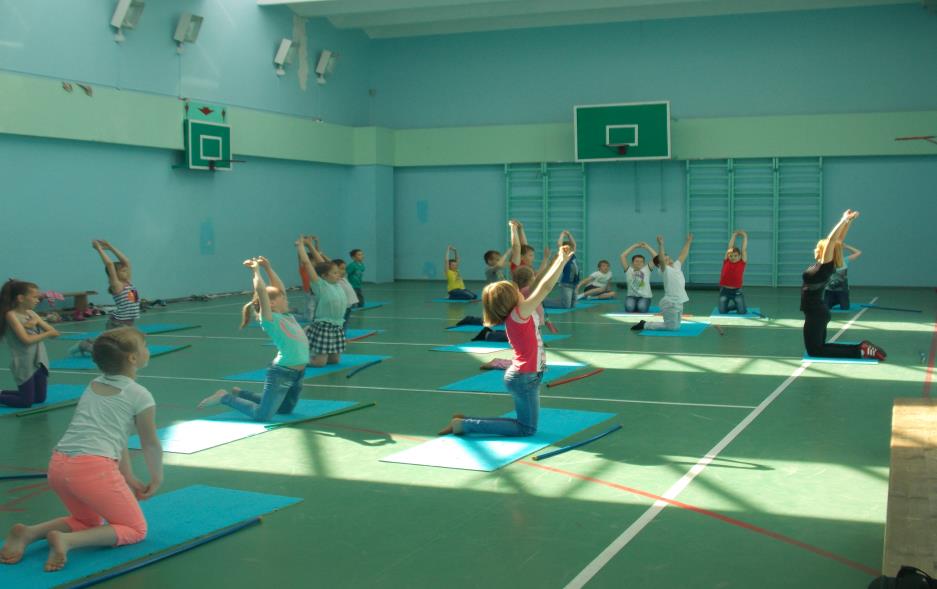